AMPS UPDATE – June 2023
Workshop on Antarctic Meteorology and Climate – Madison, WI
Kevin W. Manning & Jordan G. Powers
National Center for Atmospheric Research
Boulder, CO
02 June 2023
[Speaker Notes: NOTE: Background image can be used as is or changed for a particular presentation in the “Slide Master” button found under the “View” tab.]
The Antarctic Mesoscale Prediction System
Real-time NWP customized for Antarctica
Funded by NSF-OPP for support of USAP weather forecasters
Based on NCAR’s WRF and MPAS community models
Antarctic tunings and modifications
Long-term collaboration with OSU/BPCRC’s Polar-WRF effort
Run on NCAR’s supercomputers
Funding from NSF-OPP for computing time and support
Real-time graphics, tables, data files posted to AMPS web site
https://www2.mmm.ucar.edu/rt/amps
Many products designed in consultation with Antarctic forecasters
20+ year archive of AMPS forecast data (MM5 and WRF eras)
Field experiment support
International collaborations
AMPS Update – WAMC 2023
AMPS grids (WRF)
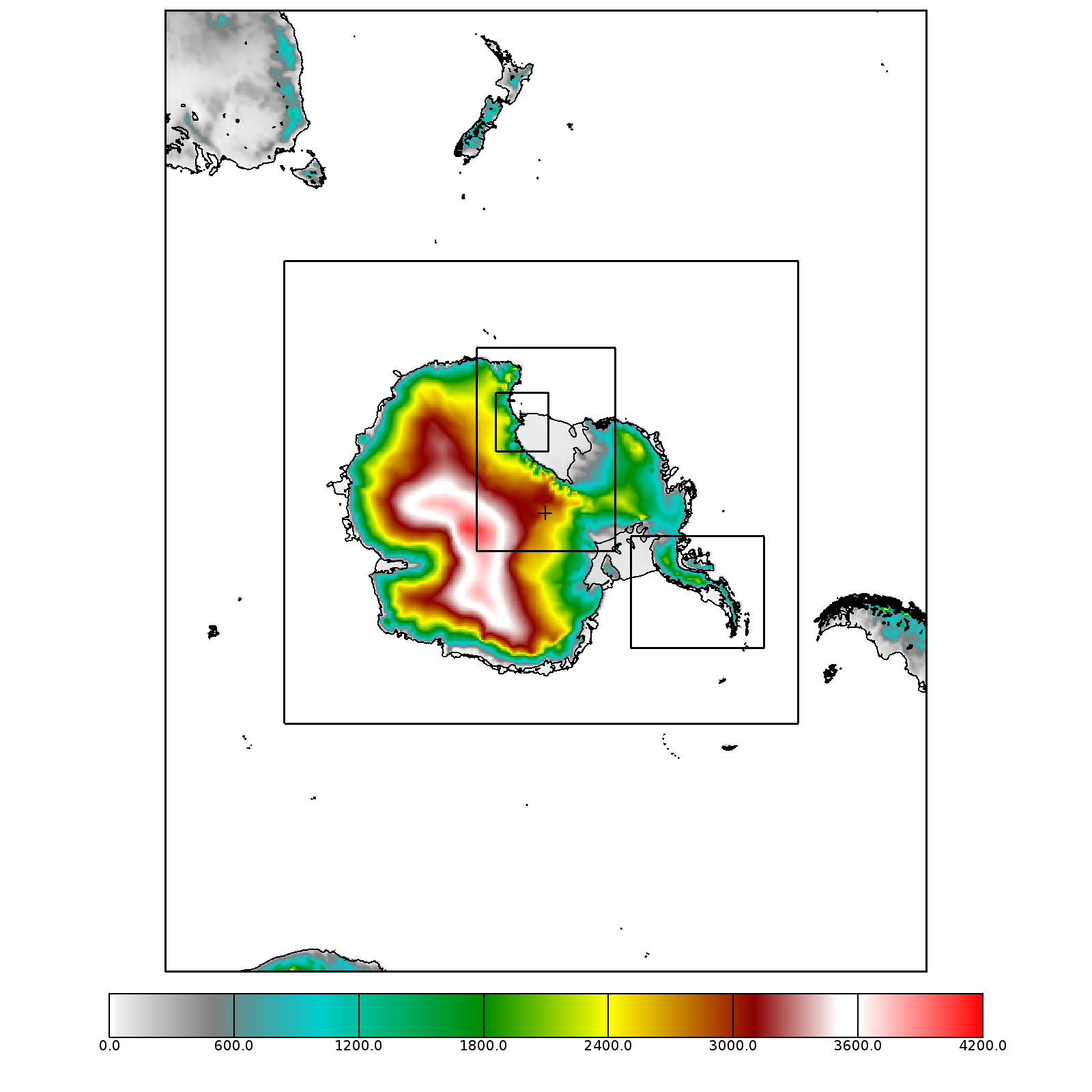 24-km
8-km
2.7-km
0.89-km
2.7-km
AMPS Update – WAMC 2023
3
AMPS Computing Update
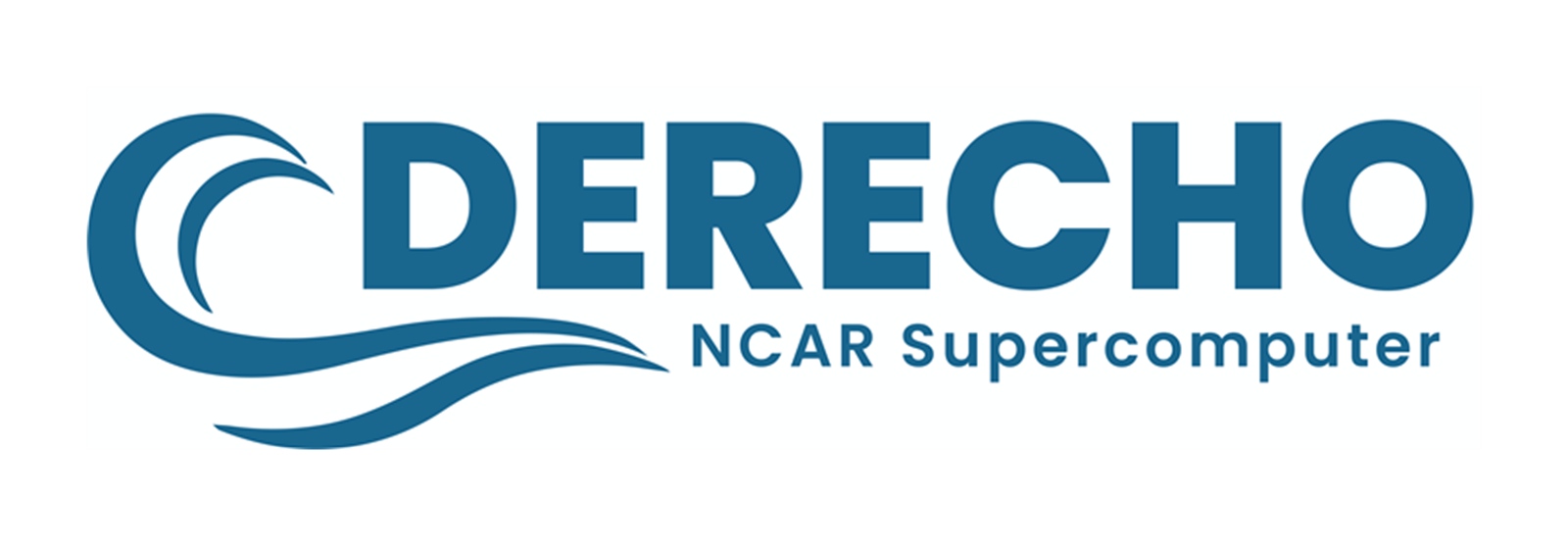 New NCAR supercomputer “Derecho” on-site
NSF-OPP contributed funds to Derecho acquisition for running AMPS
NCAR community supercomputer (hosts thousands of users)
Currently being tested and configured
https://www2.cisl.ucar.edu/computing-data/computing
Expect to be running AMPS on Derecho before the year’s end
Expect ~2.5x computing power for AMPS over current hardware
More detailed microphysics
Enhance AMPS ensemble with more members
MPAS development
AMPS Update – WAMC 2023
New product – external wave model output
Wave products derived from NOAA’s WAVEWATCH III model output
Independent of AMPS
Reflects the forcing (winds, storm systems, etc.) of NOAA’s models, not AMPS
Fields available on ship-following windows and Christchurch-McMurdo window
Significant wave height, wave period, and wave direction
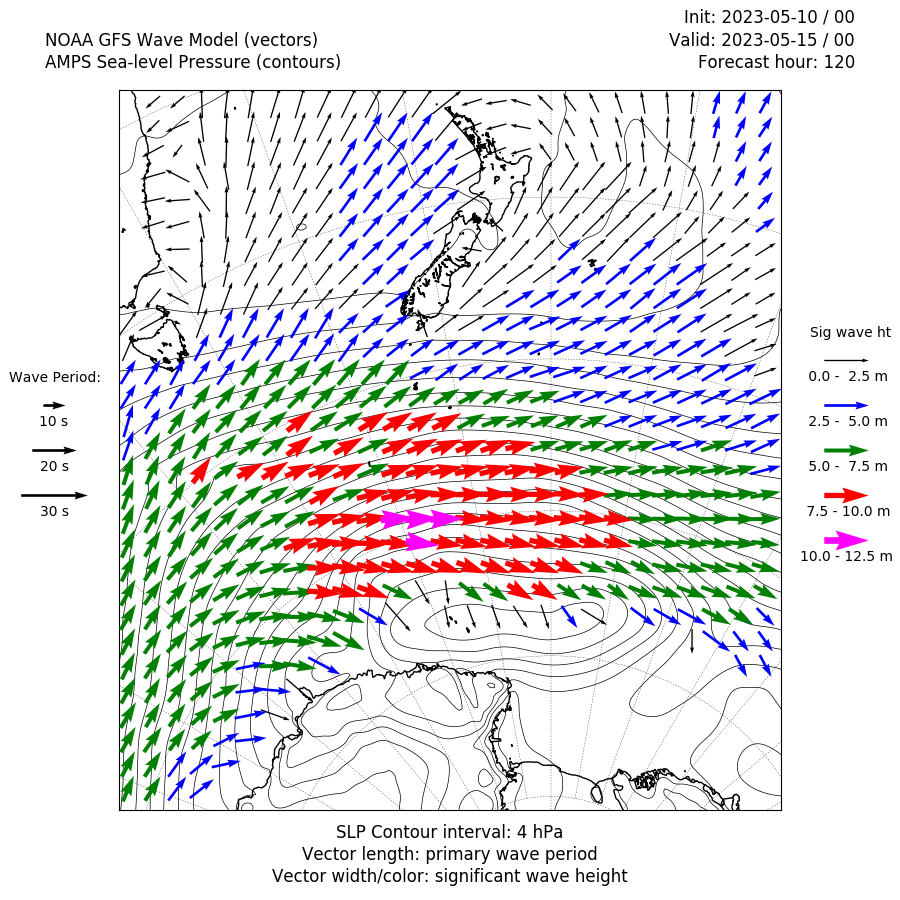 AMPS Update – WAMC 2023
Mixing ratio fields
as an additional view of moisture
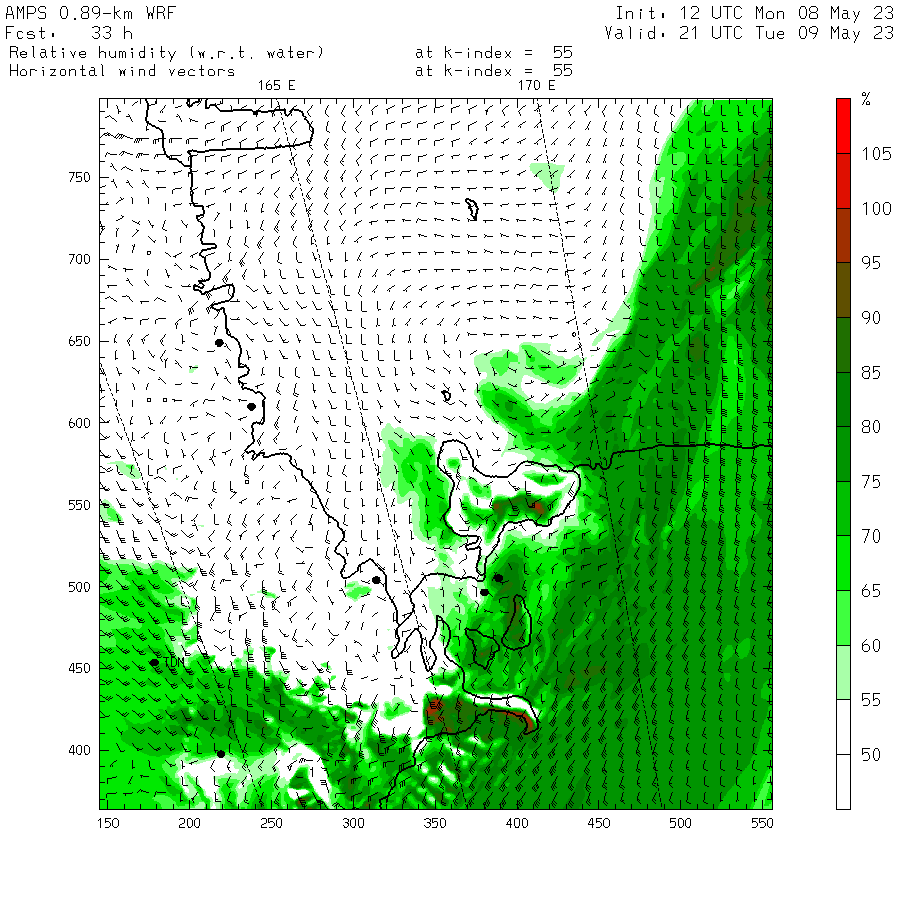 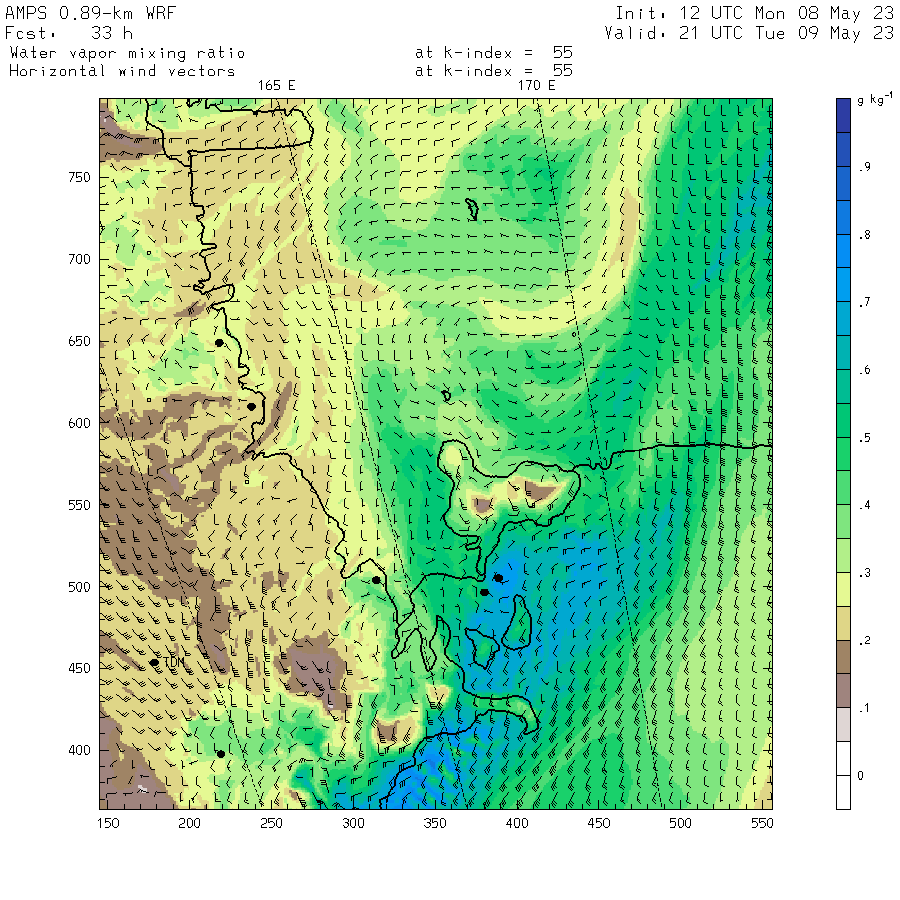 AMPS Update – WAMC 2023
Visibility as a function of direction from site
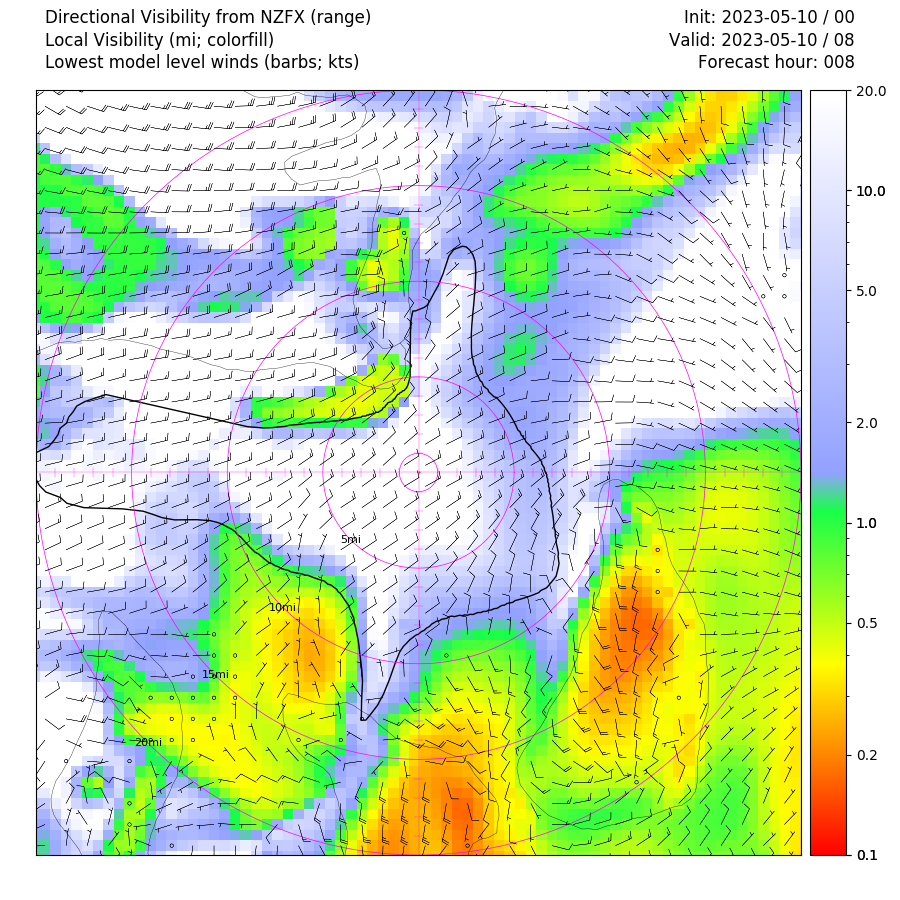 Implemented for Phoenix airfield and McMurdo Station

Plot is a merging of:
gridpoint-computed visibility (colorfill)
horizontal integration resulting in visibility limit (solid black outline)
near-surface winds


Could make an interesting statistical compilation
E.g.  “visibility rose” for a season
Challenging verification
AMPS Update – WAMC 2023
Isentropic-level fields
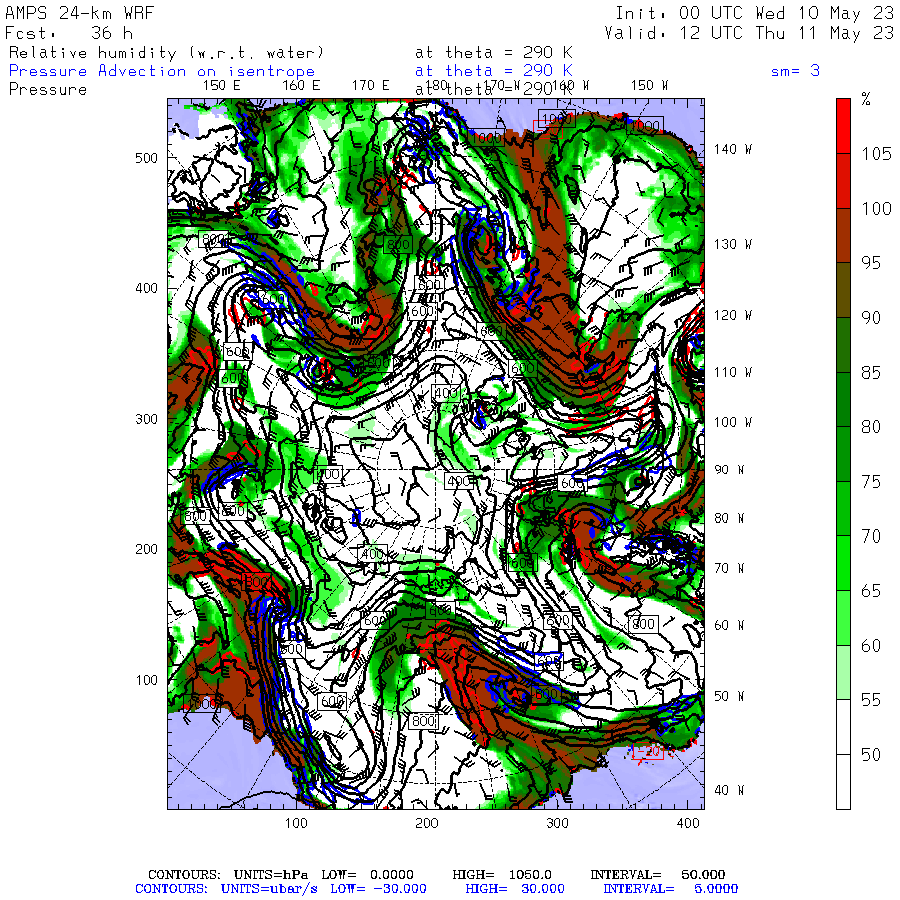 Humidity, pressure, winds, and pressure advection on selected isentropic surfaces

Larger-scale, lower-resolution grids (8- and 24-km) at present
AMPS Update – WAMC 2023
Plans – near term
Transition AMPS to new supercomputer Derecho
Update WRF version (from version 3.9 to 4.3 or later)
More detailed microphysics
Noah-MP LSM
Expand number of AMPS ensemble members (from 10 to ~20)
Higher-resolution MPAS mesh refinement
AMPS Update – WAMC 2023
Higher-order microphysics – More cloud?
McMurdo – total microphysical species content – mean & standard deviation
24-hour forecasts – 15 Nov 2022 through 14 Feb 2023
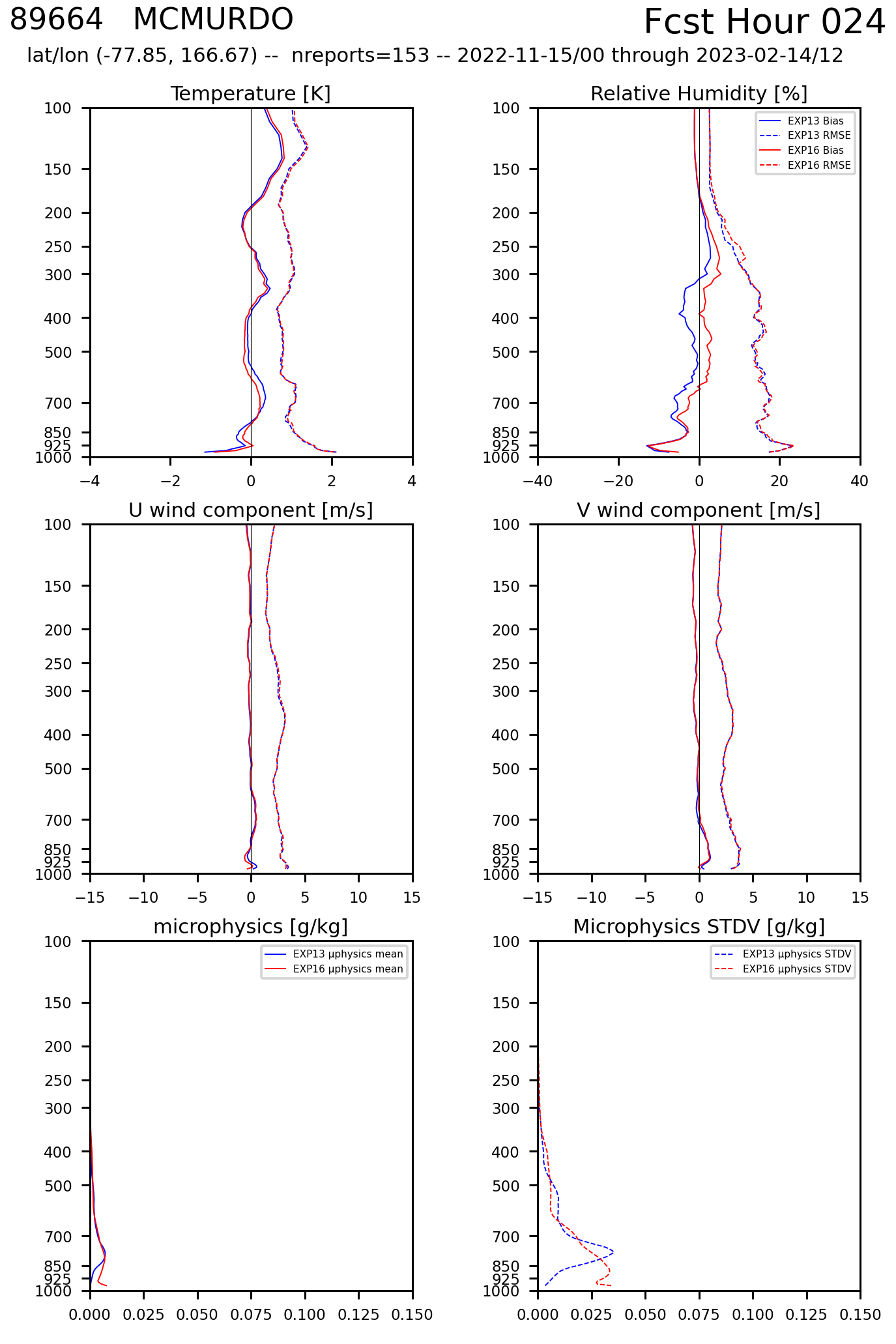 BLUE:  Noah/WSM5 – current setup
RED:  Noah-MP/Morrison – proposed
AMPS Update – WAMC 2023
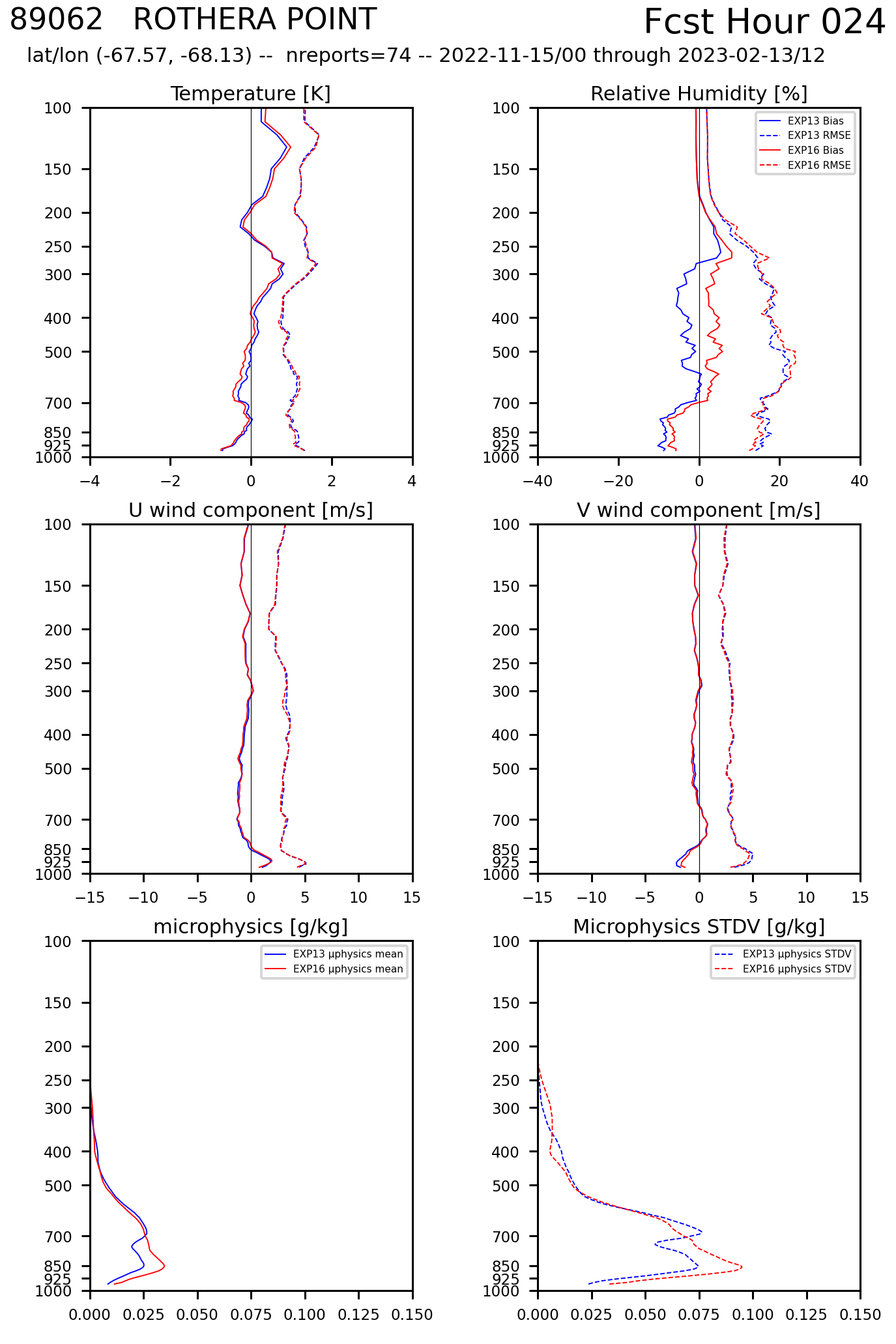 Rothera
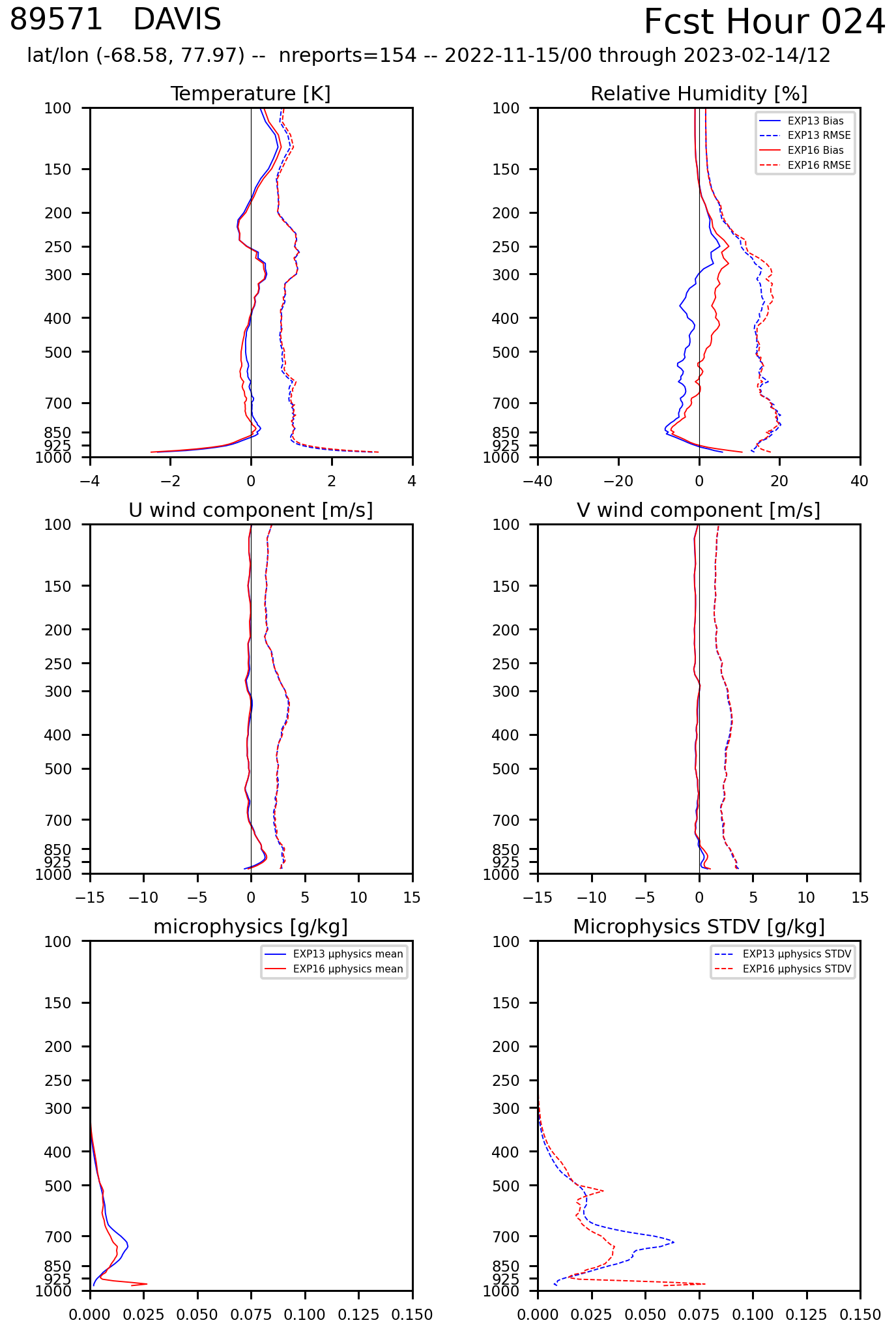 Davis
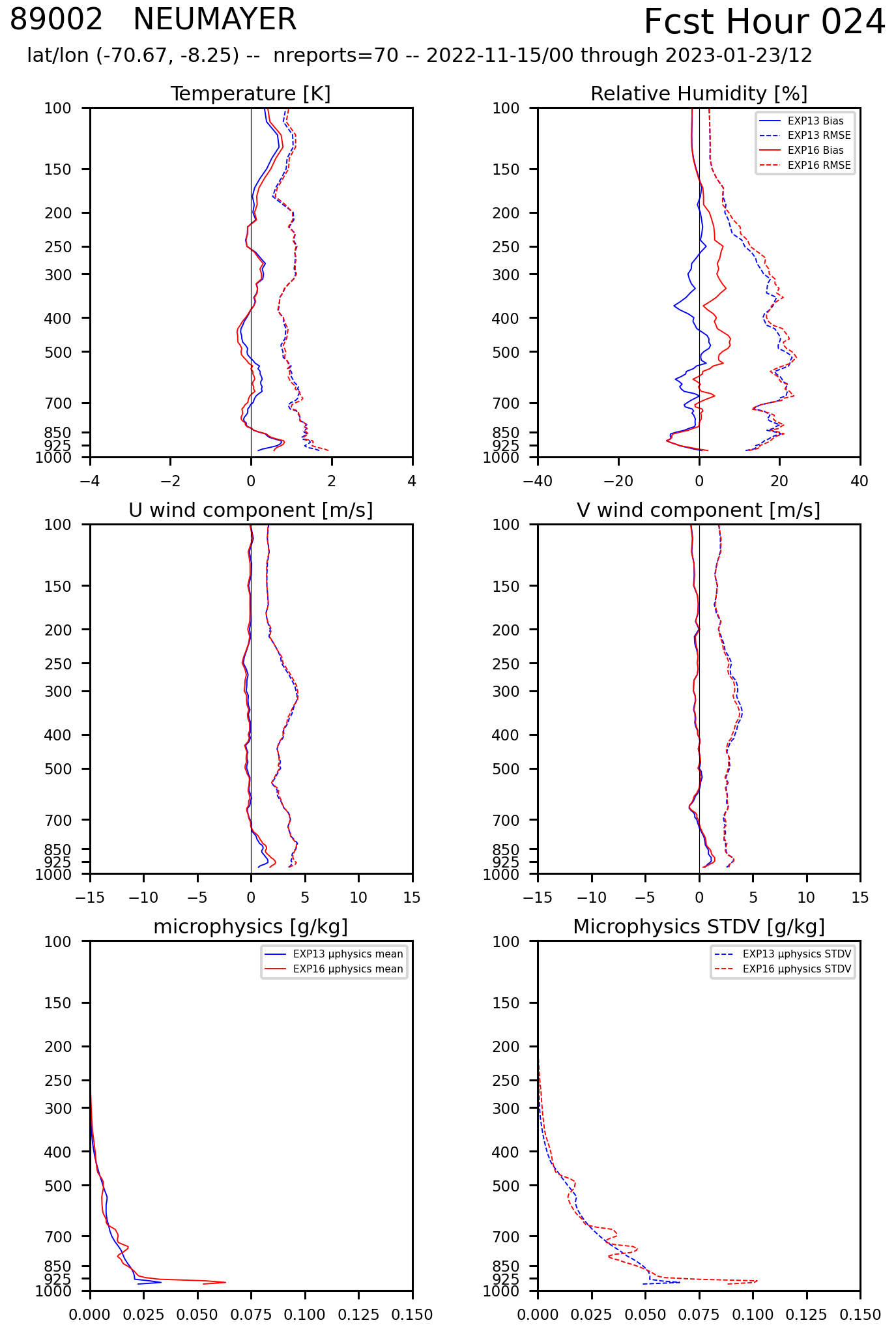 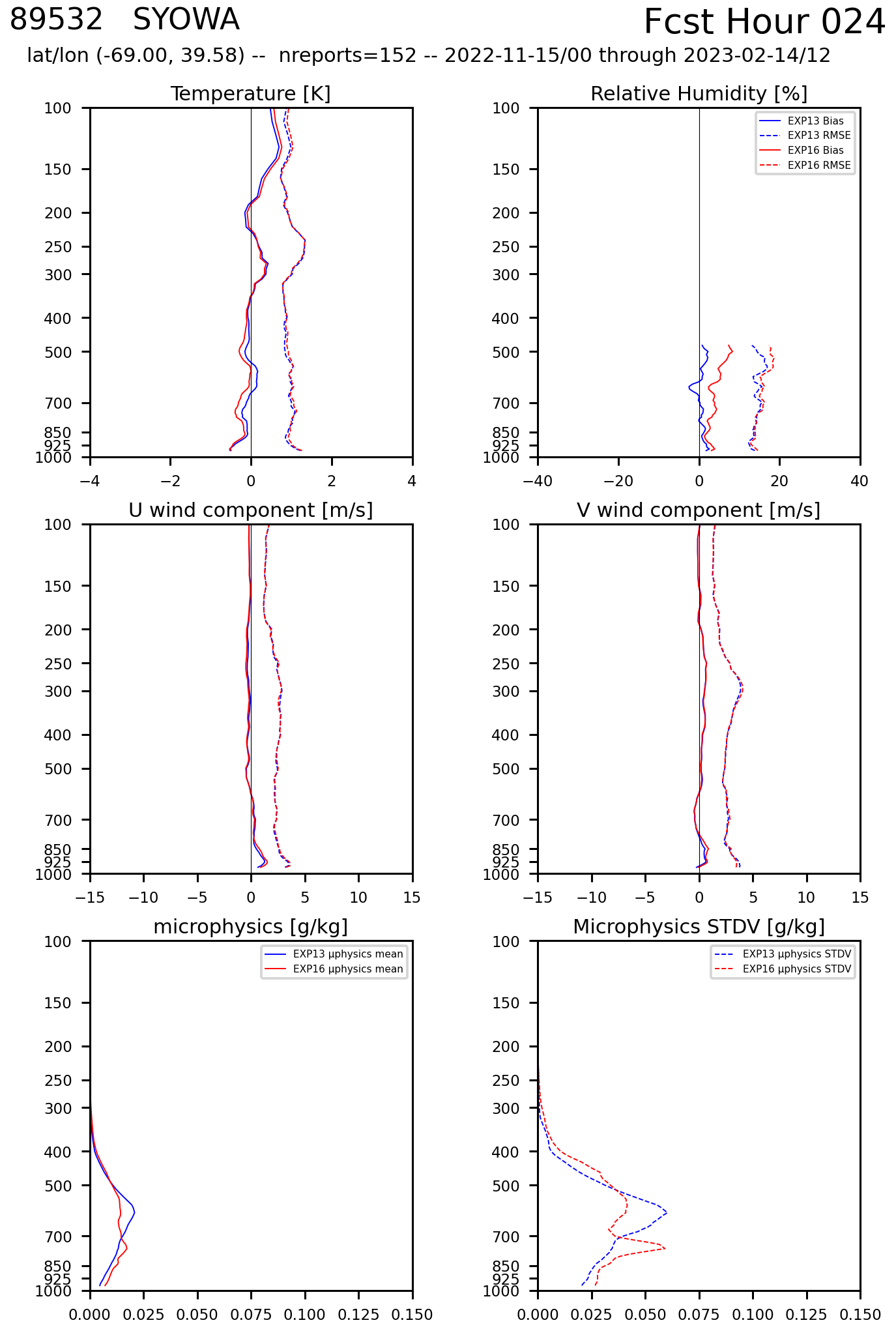 Neumayer
Syowa
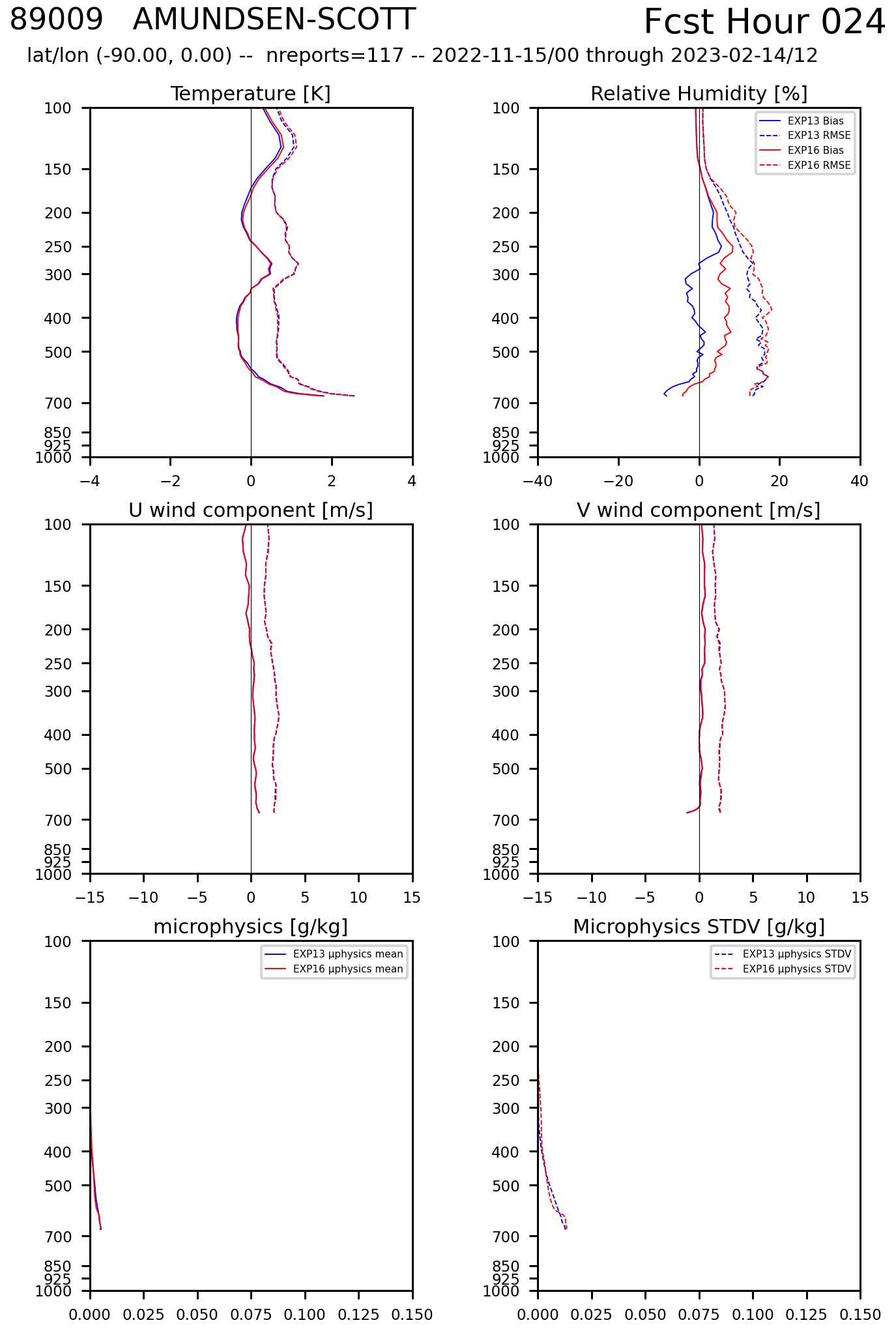 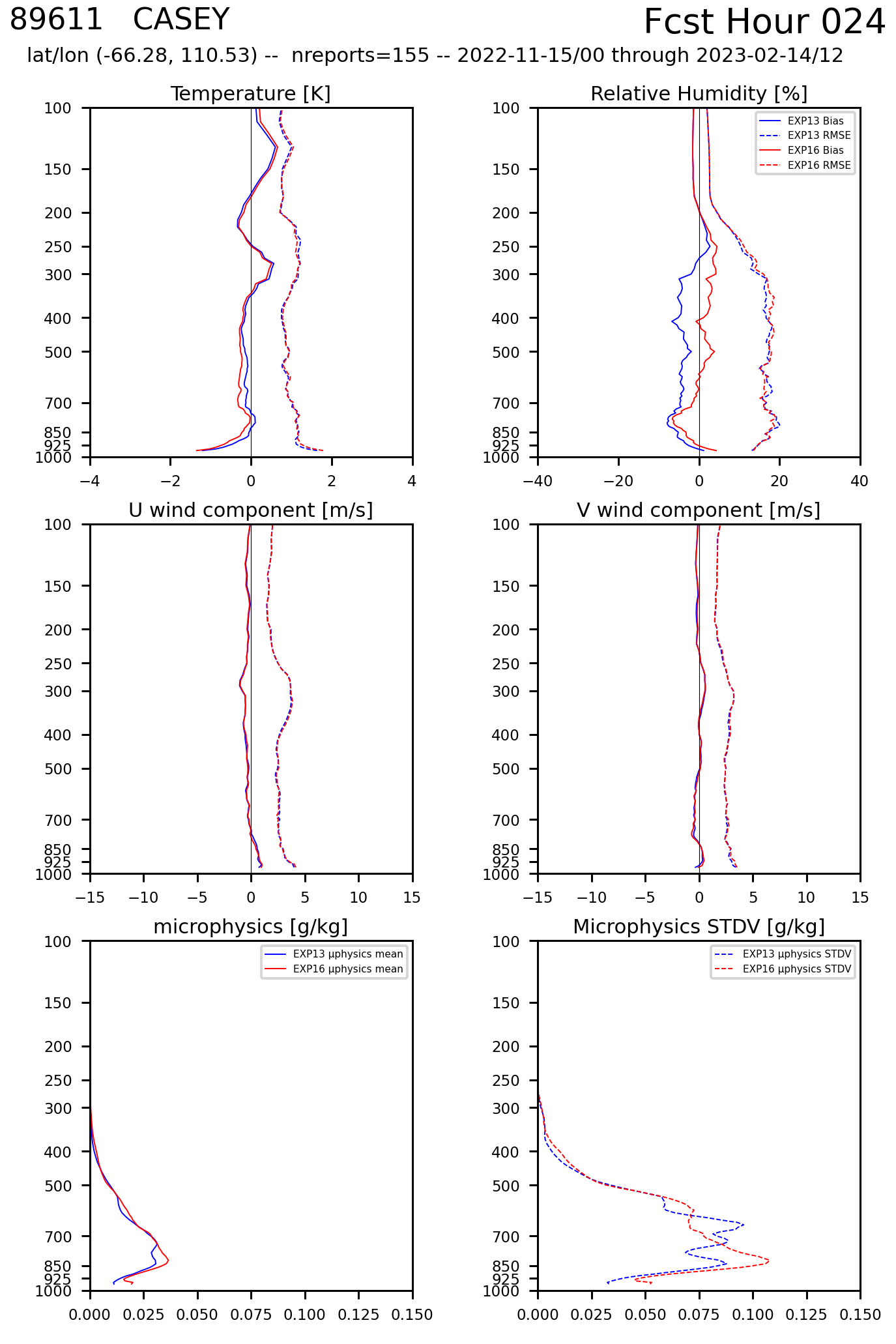 Pole
Casey
Plans – longer term
Possible use of Graphical Processing Units (GPU):
AMPS (WRF) ensemble (two domains)
Full 5-domain WRF configuration not well suited to GPU processing
MPAS
GPU version of latest MPAS needed

Explore transition away from WRF and toward MPAS
Challenges:
Broad range of mesh resolution (24 km to 888 m in WRF).
Ensemble
Possibly make use of
Regional MPAS
GPUs
One-way nesting (MPAS –to– MPAS)
One-way nesting (MPAS –to– WRF)
AMPS Update – WAMC 2023
Questions
AMPS Update – WAMC 2023
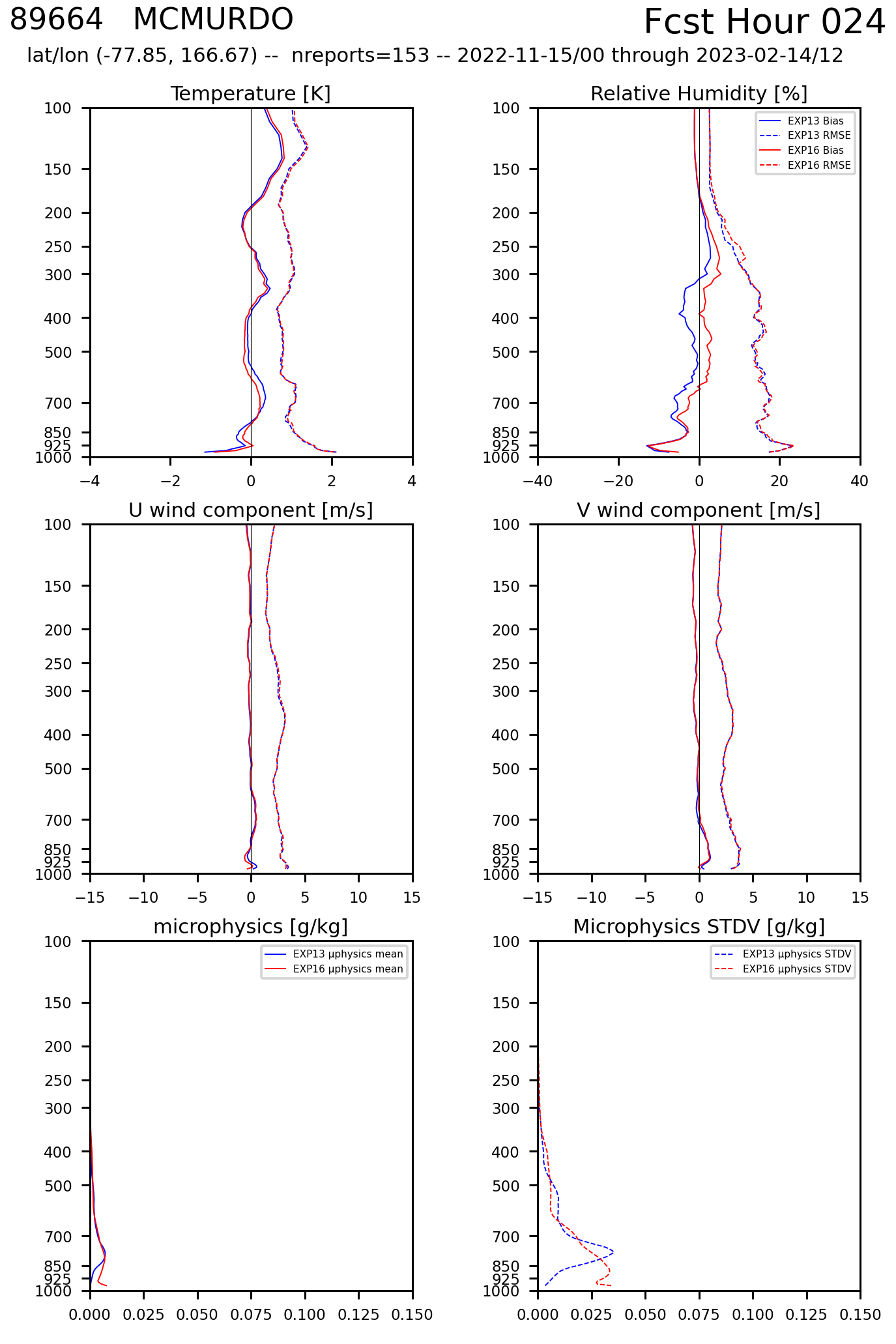 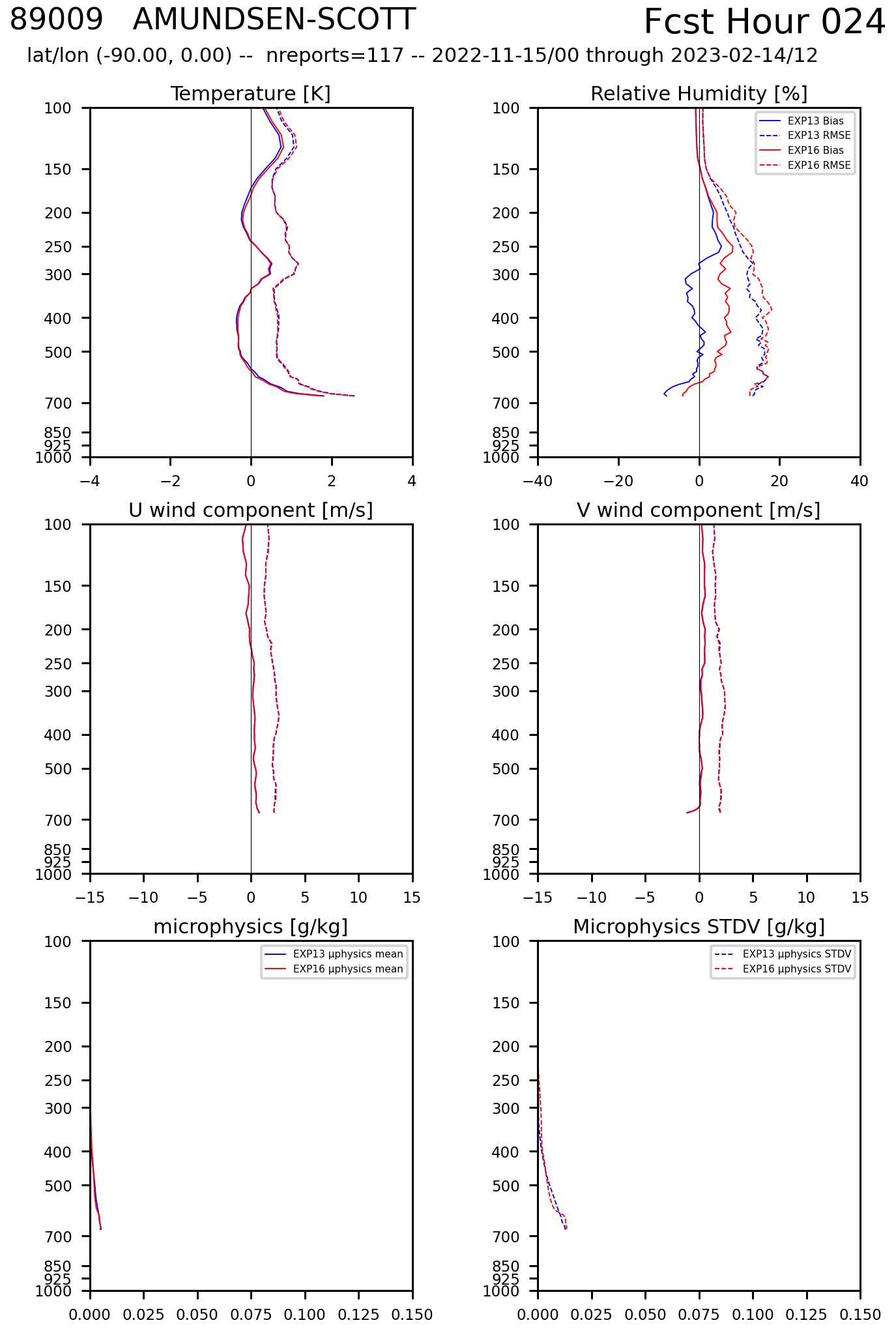 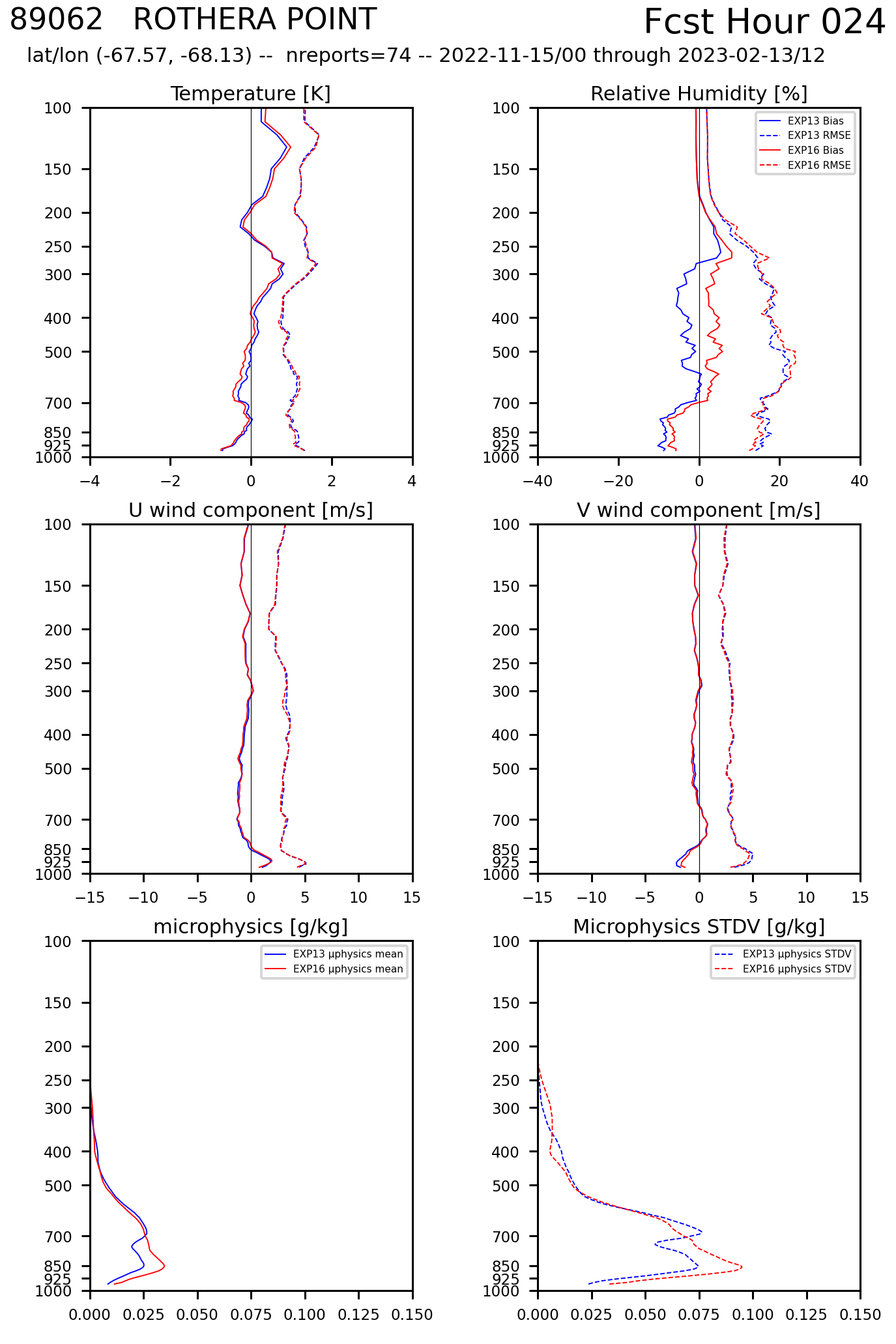 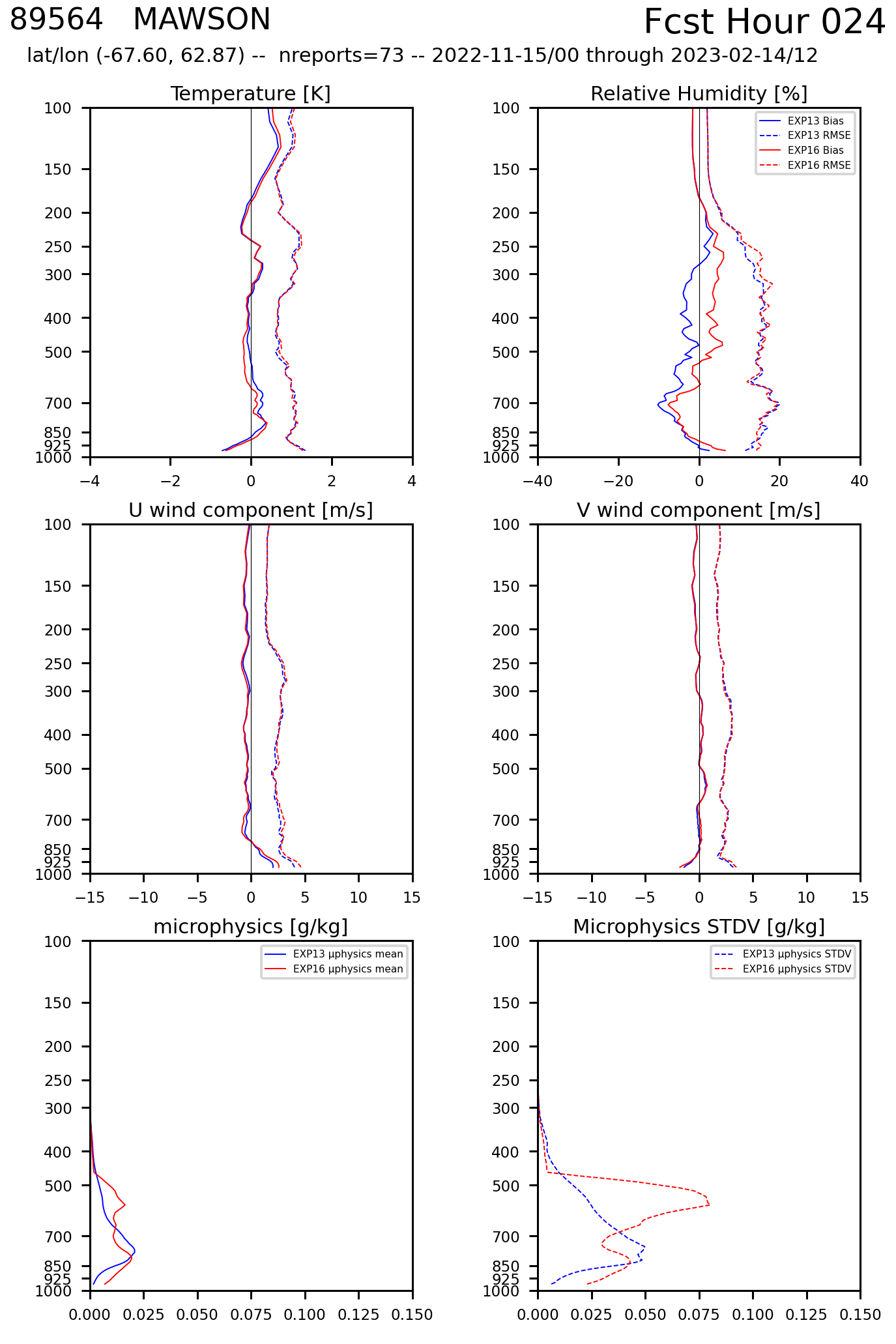 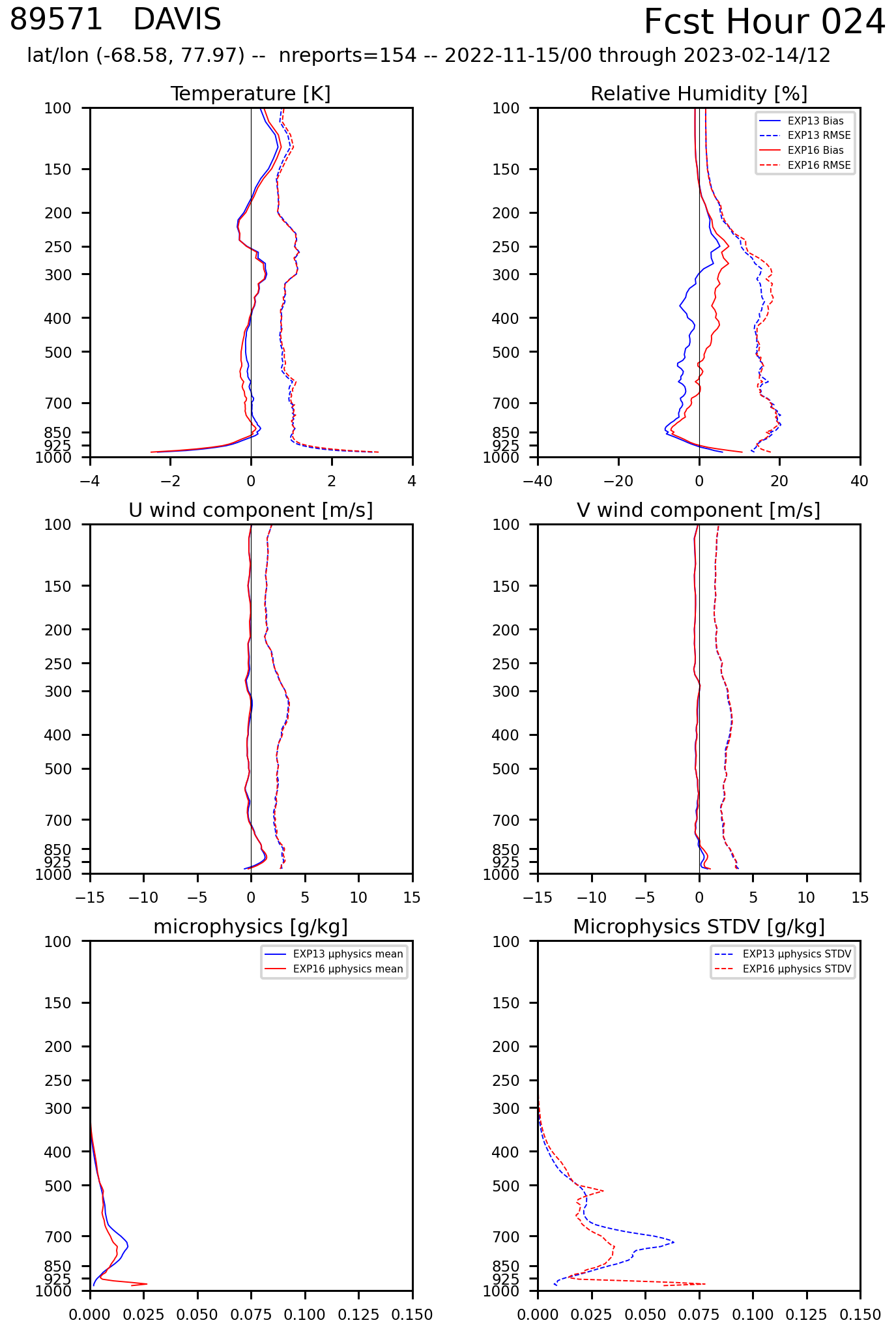 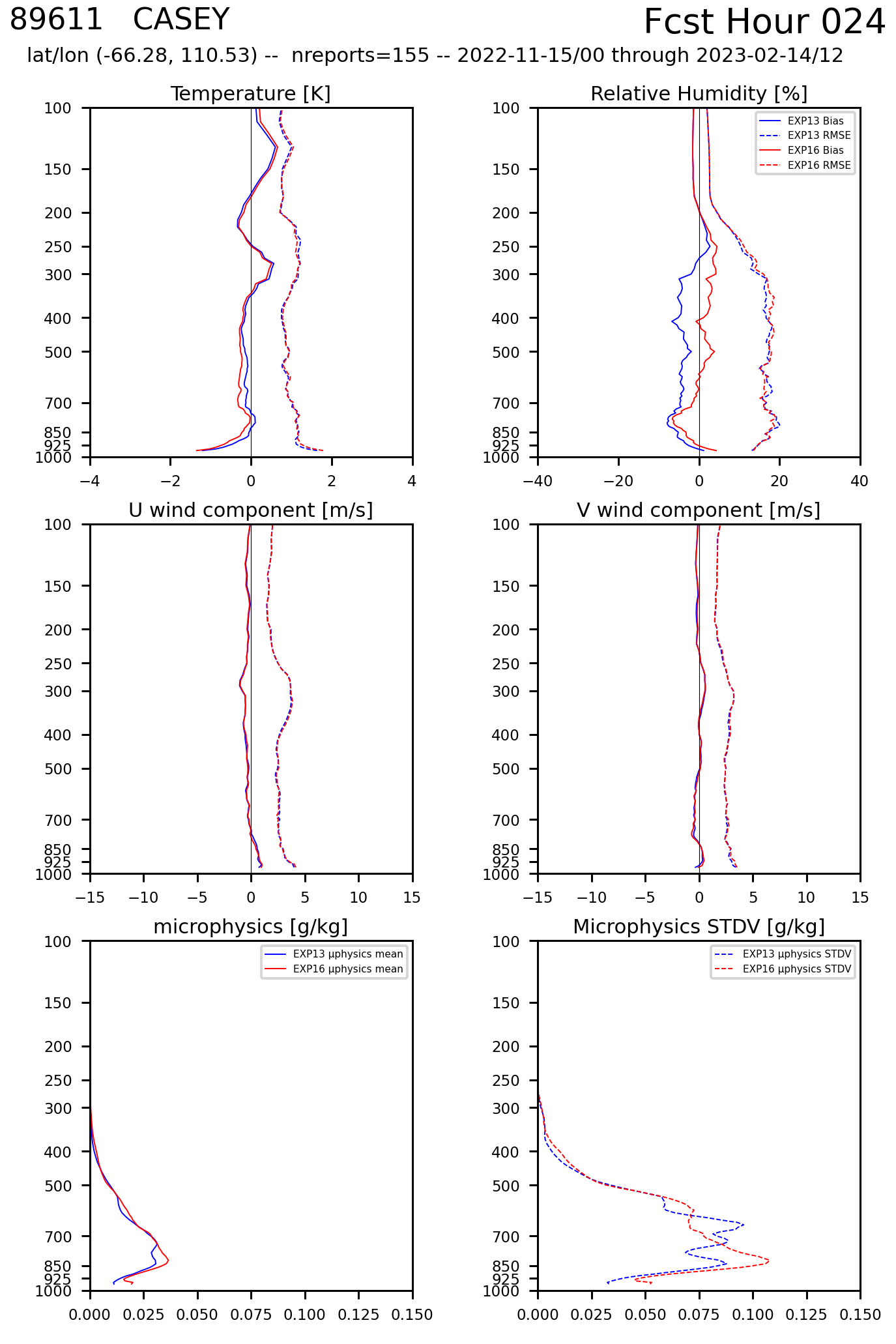 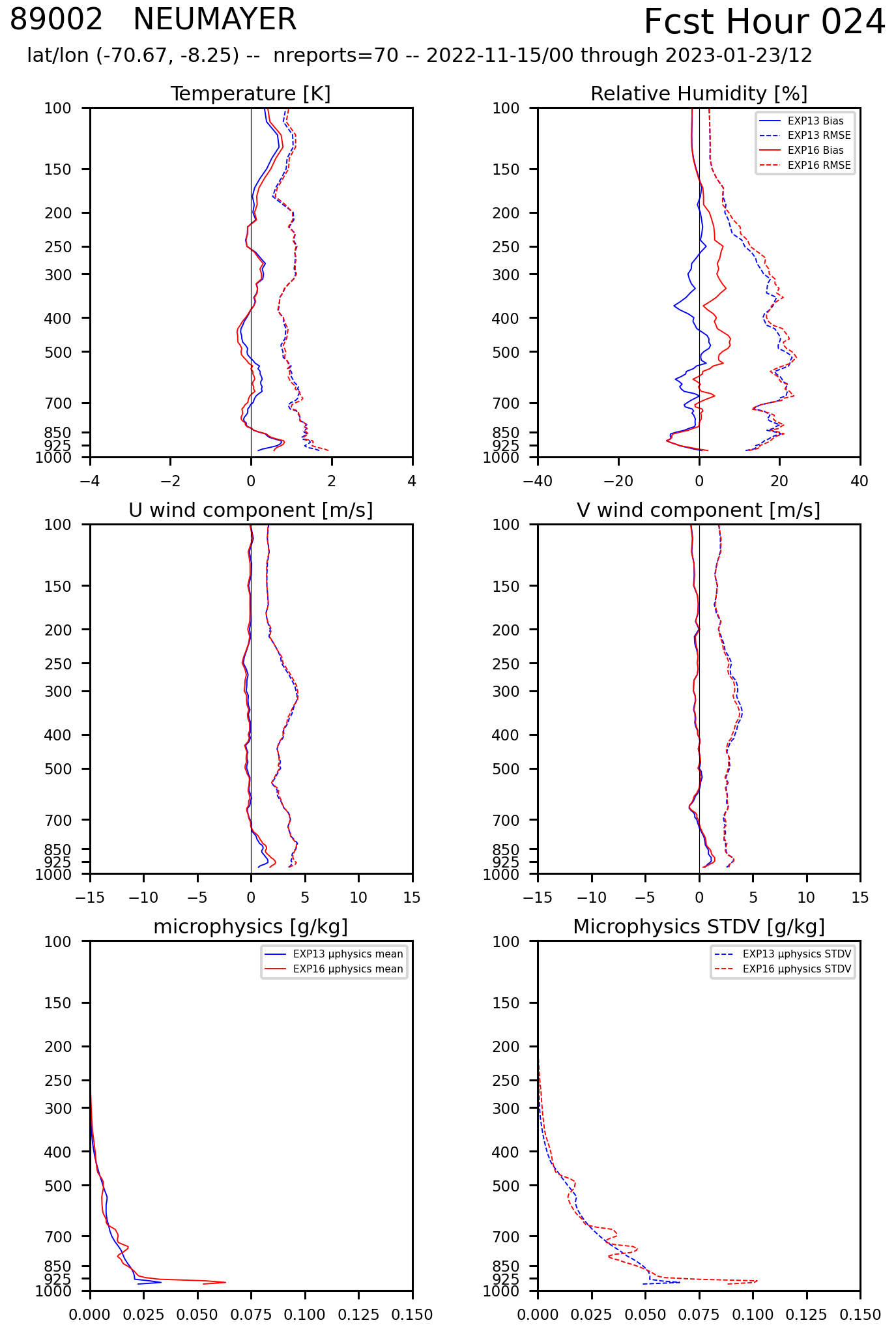 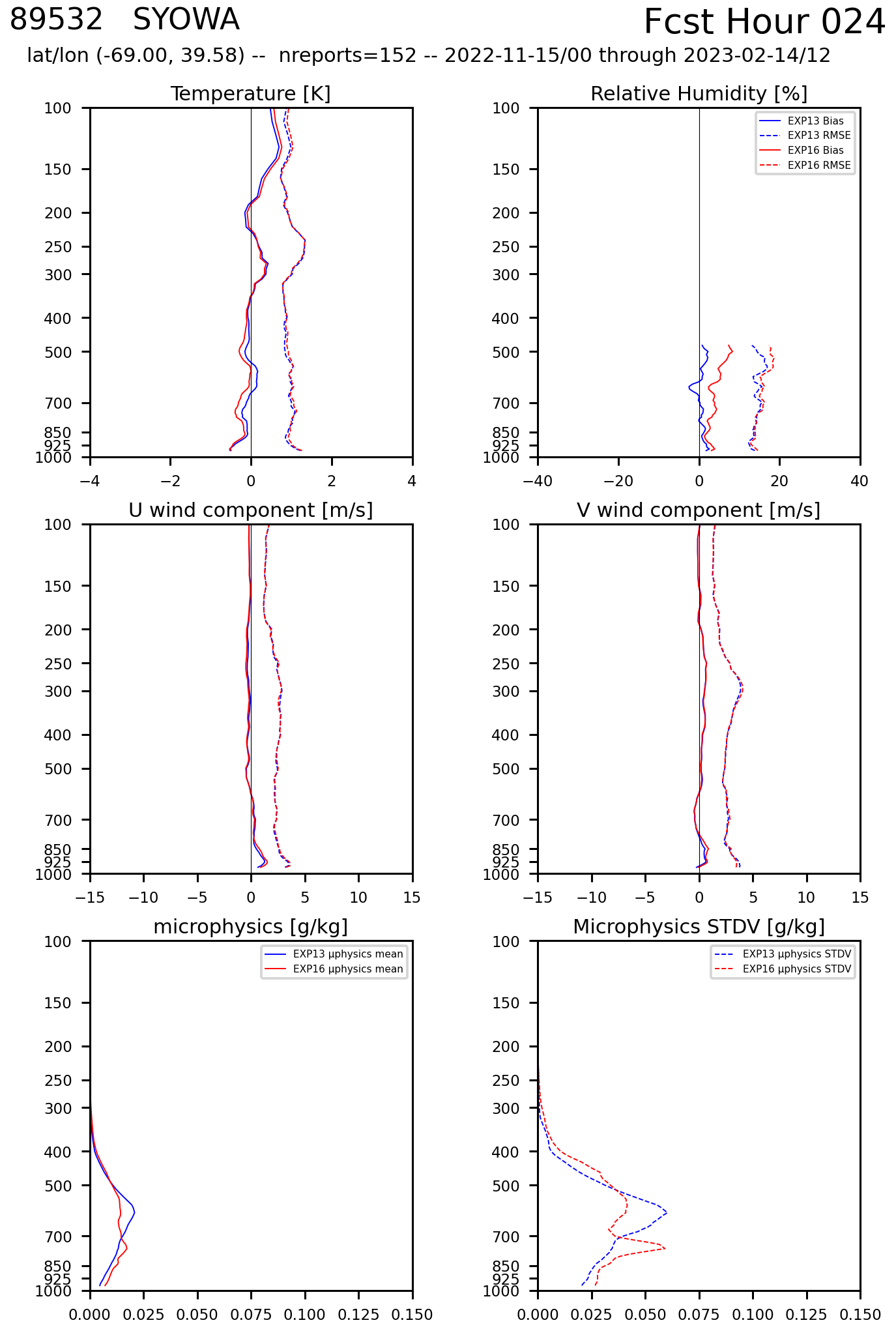 km
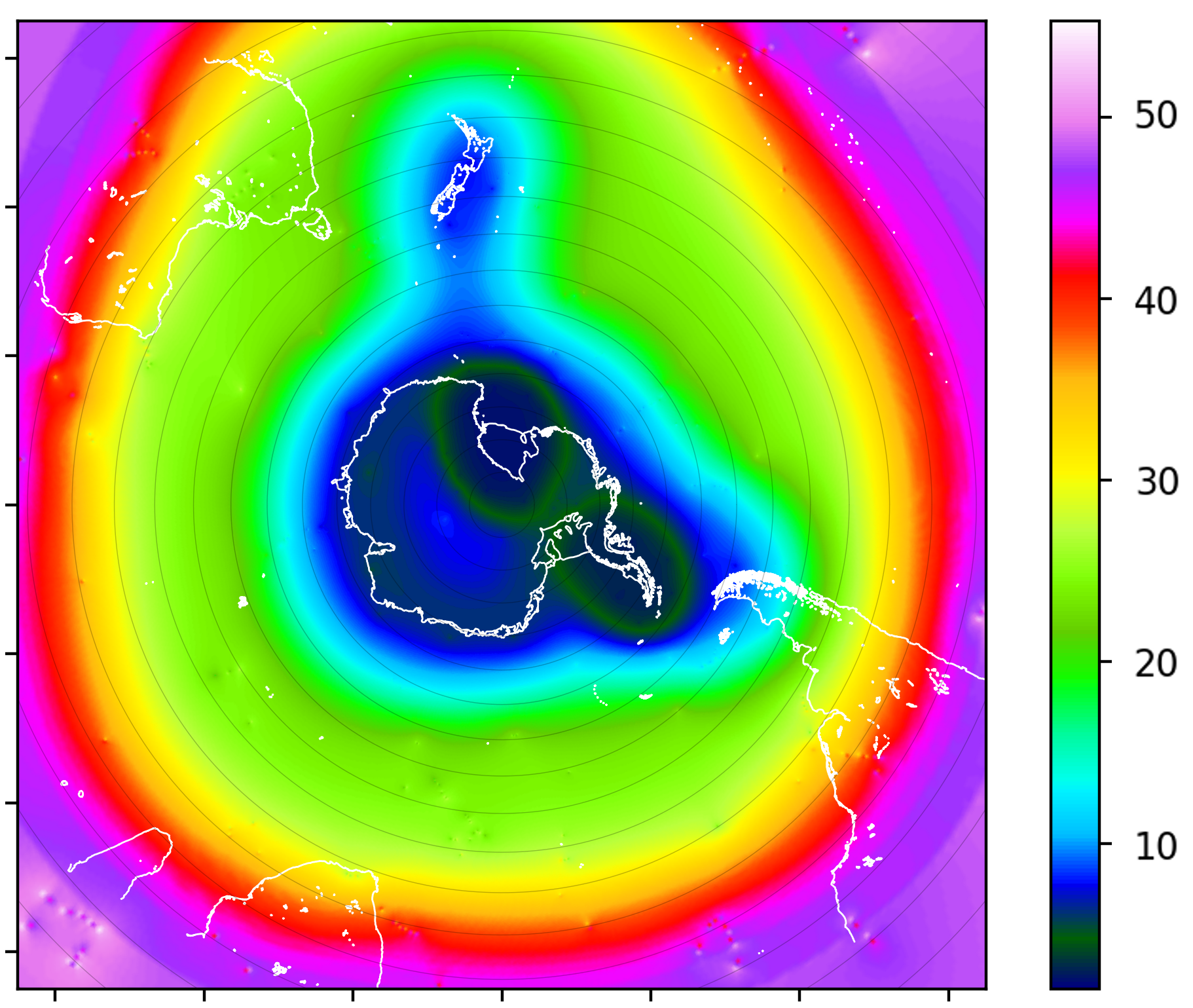 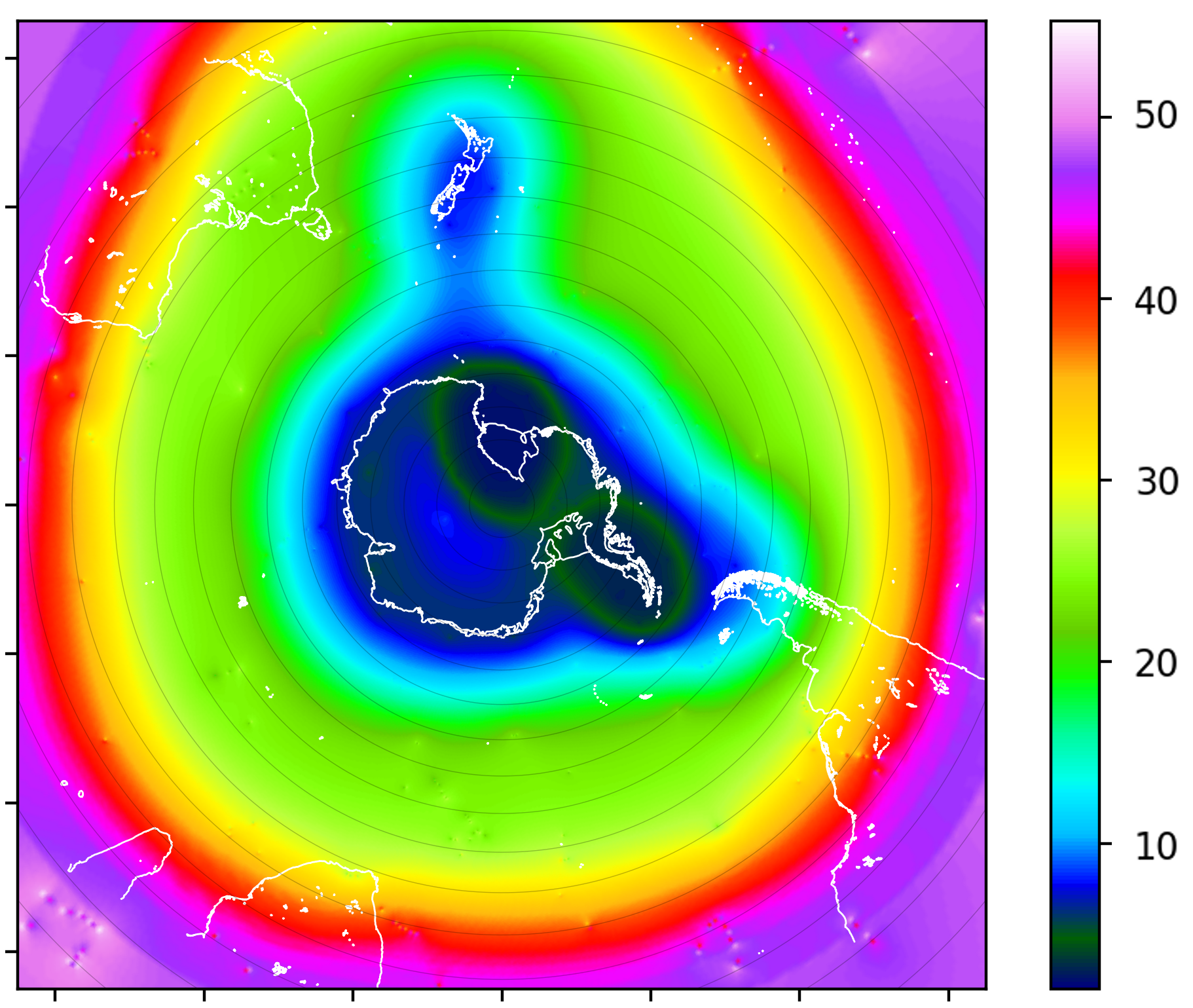 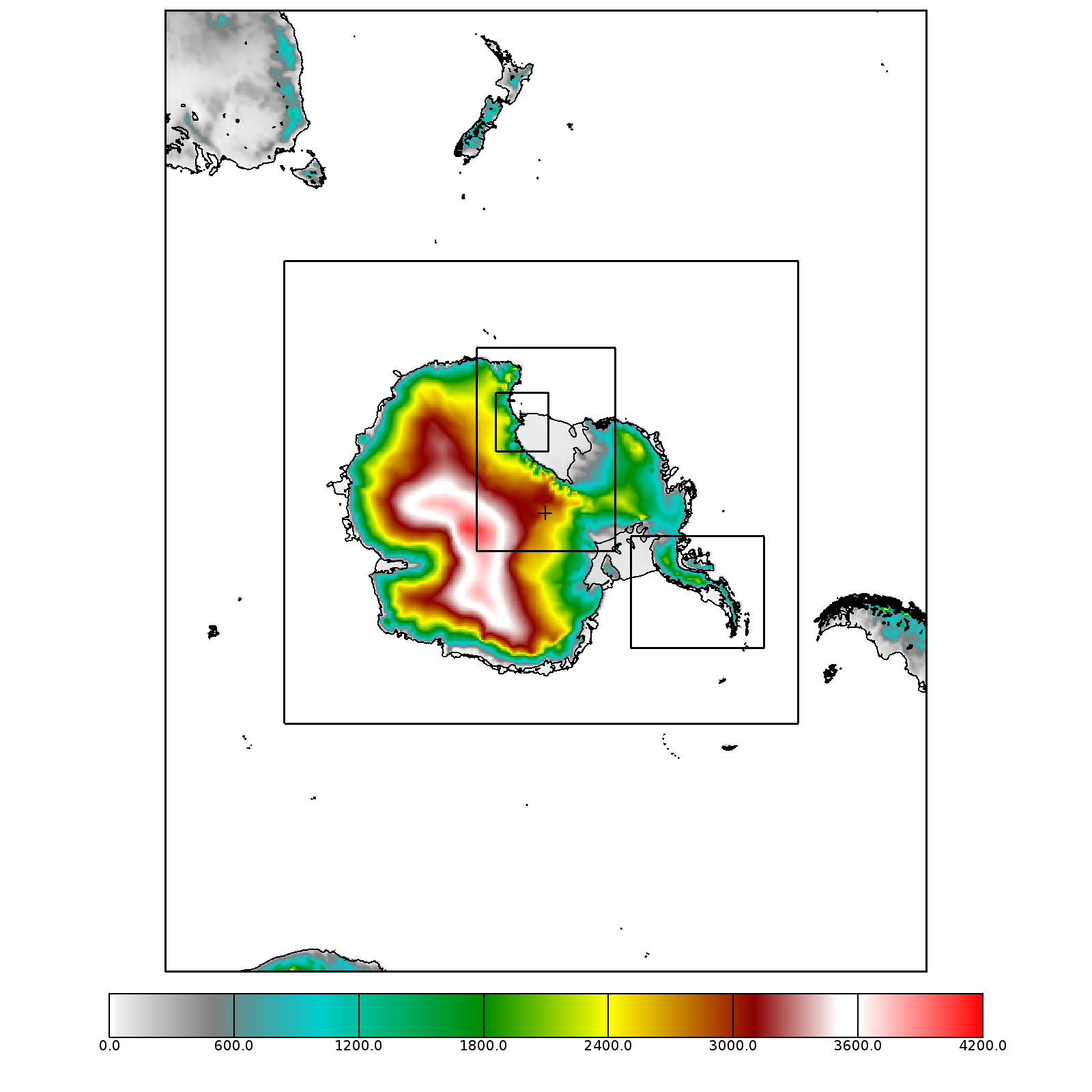